I poteri dell’amministratore sulla riscossione dei contributi.CCIAA-TO,  20 novembre 2014
Avv. Ermenegildo Mario Appiano
www.appiano.info
La norma «tradizionale»
Art.1130 c.c.

L’amministratore deve:
…
«3) riscuotere i contributi ed erogare le spese occorrenti per la manutenzione ordinaria delle parti comuni dell’edificio e per l’esercizio dei servizi comuni;»
www.appiano.info
2
La norma «tradizionale»
Art.1131 c.c.

«Nei limiti delle attribuzioni stabilite dall’articolo 1130  o dei maggiori poteri conferitigli dal regolamento di condominio o dall’assemblea, l’amministratore ha la rappresentanza dei partecipanti e può agire in giudizio sia contro i condomini sia contro i terzi».
www.appiano.info
3
Le nuove norme
Art. 1129 c.c. (come modificato dalla Riforma)

«Salvo che sia stato espressamente dispensato dall’assemblea, l’amministratore è tenuto ad agire per la riscossione forzosa delle somme dovute dagli obbligati entro sei mesi dalla chiusura dell’esercizio nel quale il credito esigibile è compreso, anche ai sensi dell’articolo 63, primo comma, delle disposizioni per l’attuazione del presente codice».


viene stabilito un preciso OBBLIGO!!
www.appiano.info
4
Le nuove norme
Costituiscono gravi irregolarità, idonee a fondare la revoca giudiziaria dell’amministratore:

«5) l’aver acconsentito, per un credito insoddisfatto, alla cancellazione delle formalità eseguite nei registri immobiliari a tutela dei diritti del condominio;

6) qualora sia stata promossa azione giudiziaria per la riscossione delle somme dovute al condominio, l’aver omesso di curare diligentemente l’azione e la conseguente esecuzione coattiva;»
www.appiano.info
5
Le nuove norme
Art.63, comma 1, disp. att. c.c. (come modificato)

«Per  la  riscossione dei  contributi  in  base  allo  stato di ripartizione approvato dall’assemblea, l’amministratore, senza bisogno di autorizzazione di questa, può ottenere un decreto di ingiunzione immediatamente esecutivo, nonostante opposizione, ed è tenuto a comunicare ai creditori non ancora soddisfatti che lo interpellino i dati dei condomini morosi.»
www.appiano.info
6
Le nuove norme
Sempre art. 63 disp. att. c.c. (come modificato)

«In caso di mora nel pagamento dei contributi che si sia protratta per un semestre, l’amministratore può sospendere il condomino moroso dalla fruizione dei servizi comuni suscettibili di godimento separato.»
www.appiano.info
7
«Ragioni» della mora
«Non pago … perché:

non ho i soldi»  si riuscirà a recuperare?

ho una contestazione da fare»   come deve muoversi 
il condòmino? 
l’amministratore?
www.appiano.info
8
Se un condòmino contesta una spesa?
A) Cass. civ. Sez. II, 29/01/2013, n. 2049

«La deliberazione di approvazione delle spese, adottata dall'assemblea e divenuta inoppugnabile, fa sorgere l'obbligo dei condomini di pagare al condominio i contributi dovuti, rimanendo indipendenti l'obbligazione del singolo partecipante verso il condominio e le vicende delle partite debitorie del condominio verso i suoi creditori.
www.appiano.info
9
Se un condòmino contesta una spesa?
Ne consegue che il condomino non può ritardare il pagamento delle rate di spesa, in attesa  dell'evolversi delle relazioni contrattuali del condominio, così riversando sugli altri condomini gli oneri del proprio ritardo nell'adempimento, né può dedurre che il pagamento sia stato effettuato direttamente al terzo, in quanto ciò altererebbe la gestione complessiva del condominio, ma deve, adempiere all'obbligazione verso quest'ultimo
www.appiano.info
10
Se un condòmino contesta una spesa?
salva l'insorgenza, in sede di bilancio consuntivo, di un credito da rimborso nei confronti della gestione condominiale, ove residuino avanzi di cassa per mancati esborsi o per la risoluzione dei contratti precedentemente stipulati».
www.appiano.info
11
Se un condòmino contesta una spesa?
B) Cassazione, Cass. civ. Sez. II, 19/03/2014, n. 6436

«L'opposizione del condòmino al decreto ingiuntivo emesso ex art. 63 disp. att. c.c. non può mai estendersi a questioni relative alla annullabilità o nullità della delibera condominiale di approvazione delle spese, delibera che necessita di essere impugnata separatamente ex art. 1137 c.c.»
www.appiano.info
12
Nel Supercondominio?
Cassazione, Sez. II,  sentenza 26/08/2013, n. 19558

Nell’ipotesi del supercondominio, la legittimazione degli amministratori di ciascun condominio per gli atti conservativi, riconosciuta dagli artt. 1130 e 1131 cod. civ., si riflette, sul piano processuale, nella facoltà di richiedere le necessarie misure cautelari soltanto per i beni comuni all’edificio rispettivamente amministrato, non anche per quelli facenti parte del supercondominio, che, quale accorpamento di due o più singoli condominii per la gestione di beni comuni, deve essere gestito attraverso le decisioni dei propri organi, e, cioè, l’assemblea composta dai proprietari degli appartamenti che concorrono a formarlo e l’amministratore del supercondominio.
www.appiano.info
13
Impatto sul contenzioso
La contestazione può vertere su:

validità delibera adozione spesa
validità delibera approvazione rendiconto
questioni contabili



Si può prevenire / evitare un processo? Oppure è una strada obbligata?
www.appiano.info
14
Evitiamo il processo?
La mediazione (d. lgs. 28/2010), uno strumento per:

discutere una delibera controversa, senza adire subito il giudice (ma non perdere la possibilità di impugnarla!)

chiarire una situazione contabile controversa, senza ricorrere subito al giudice o ad un accertamento preventivo contabile

effettuare un «passaggio consegne» delicato, stemperando le tensioni
www.appiano.info
15
Mediazione: istruzioni
Come attivare:
Presentare domanda di mediazione ad un organismo abilitato  ad esempio, la Camera di Commercio di Torino (n.122 del registro)
     http://www.to.camcom.it/conciliazione

Se è un condòmino a promuovere la mediazione per  contestare una delibera assembleare, la domanda di mediazione deve anche pervenire all’amministratore nel termine per impugnare
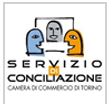 www.appiano.info
16
Mediazione: istruzioni
Quanto costa?  esiste un tariffario ministeriale, che prevede costi alquanto contenuti.

Rischio di subire un pregiudizio, se vado in mediazione?  NO, tutto quanto avviene è per legge riservato

Se la mediazione non riesce, cosa succede?  il tribunale è lì che mi aspetta!
www.appiano.info
17
Mediazione: istruzioni
Ma in cosa consiste??


Sedersi attorno ad un tavolo e discutere il caso, con l’assistenza di un soggetto terzo, neutrale … nonché capace ad aiutare le parti nella trattativa
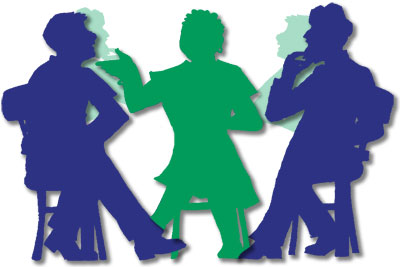 www.appiano.info
18
Mediazione: istruzioni
«… ma è quello che noi facciamo sempre!!»  …  siete proprio sicuri che sia la stessa cosa???
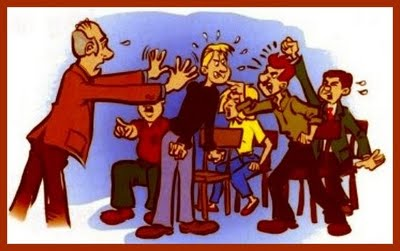 www.appiano.info
19
Mediazione: istruzioni
«Io sono un mediatore in ogni mia azione»:

Gli altri mi percepiscono veramente come tale?
Come faccio ad essere neutrale, se rappresento gli interessi una delle parti in lite?
Quale è la mia formazione?  quali sono gli obiettivi della mia azione?
Conosco la differenza sostanziale tra l’idea di transazione (lose to lose agreement) e quella di trovare un accordo soddisfacente per tutti  (win to win agreement)?
www.appiano.info
20
Mediazione: istruzioni
Poteri amministratore  art. 71 quater disp. att. c.c.

«Al procedimento è legittimato a partecipare l’amministratore, previa delibera assembleare da assumere con la maggioranza di cui all’articolo 1136, secondo comma, del codice.


La proposta di mediazione deve essere approvata dall’assemblea con la maggioranza di cui all’articolo 1136, secondo comma, del codice. Se non si raggiunge la predetta maggioranza, la proposta si deve intendere non accettata».
www.appiano.info
21